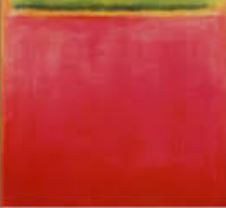 When have you witnessed the Holy Spirit in people outside your own group?
    
If people already have the Holy Spirit, what is the meaning of baptism? 
What is the meaning of your baptism?
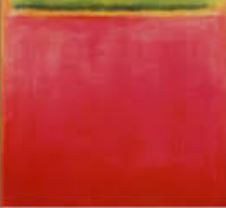 The word LOVE can mean 
so many different things.  
How does love animate or transform you? 
 
How can you affirm the love of God 
when you experience it in others?
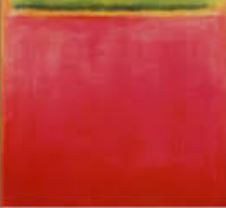 When have you been willing 
and when have you resisted 
laying down your life for others?
 
When you examine 
how well you are “loving as Jesus did,” 
what are you looking for?